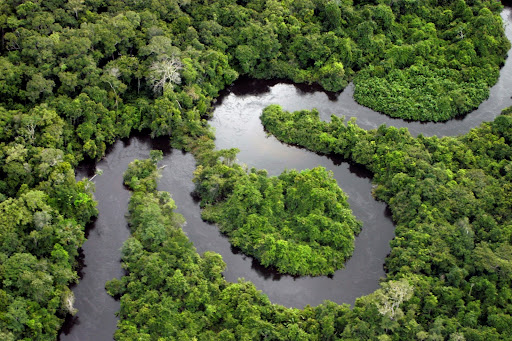 Forest Methodology
PART IV: MONITORING AND REPORTING
Date
Presenter’s name
Series of ICAT Assessment Guides
Introductory Guide
Impact Assessment Guides
Process Guides
Greenhouse gas impacts
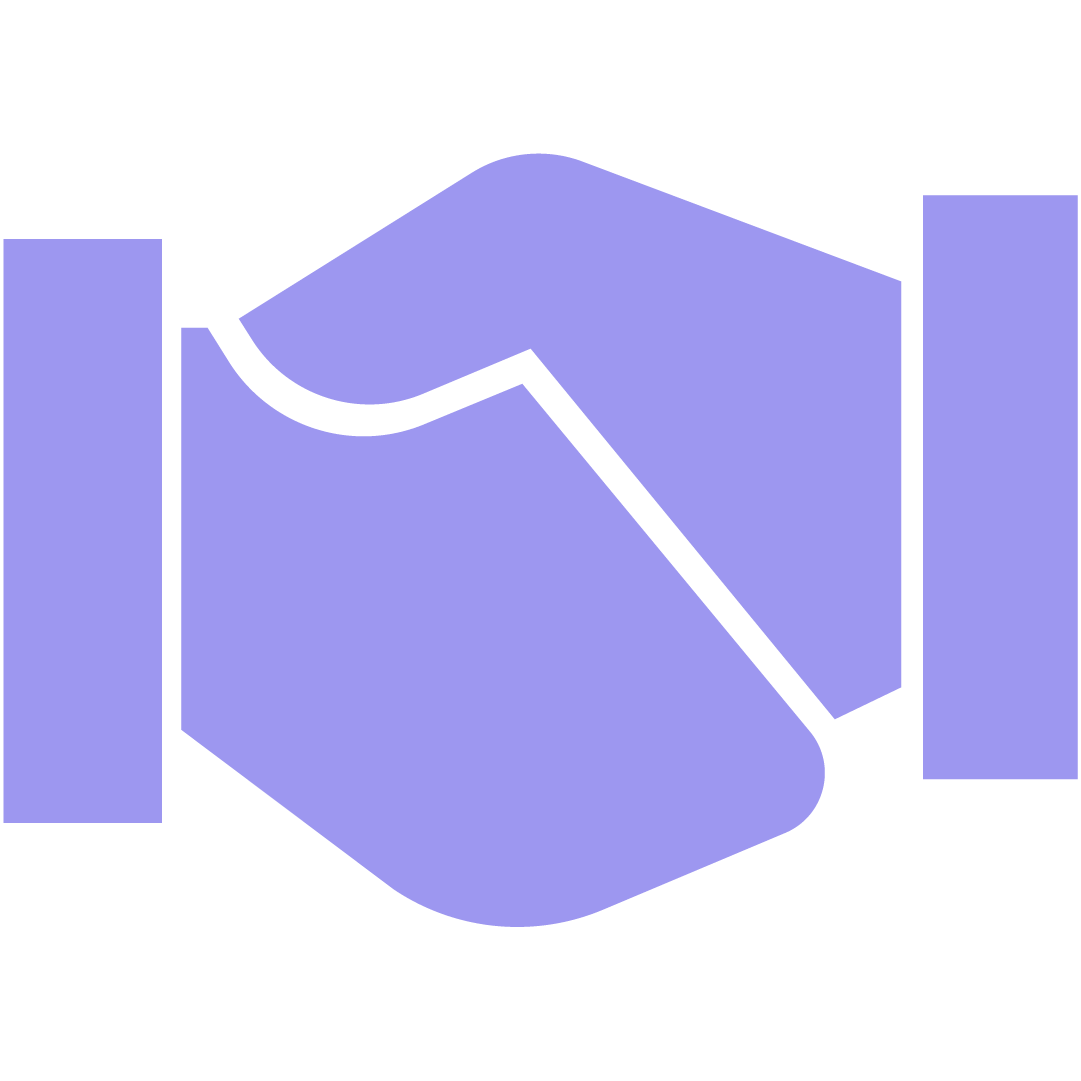 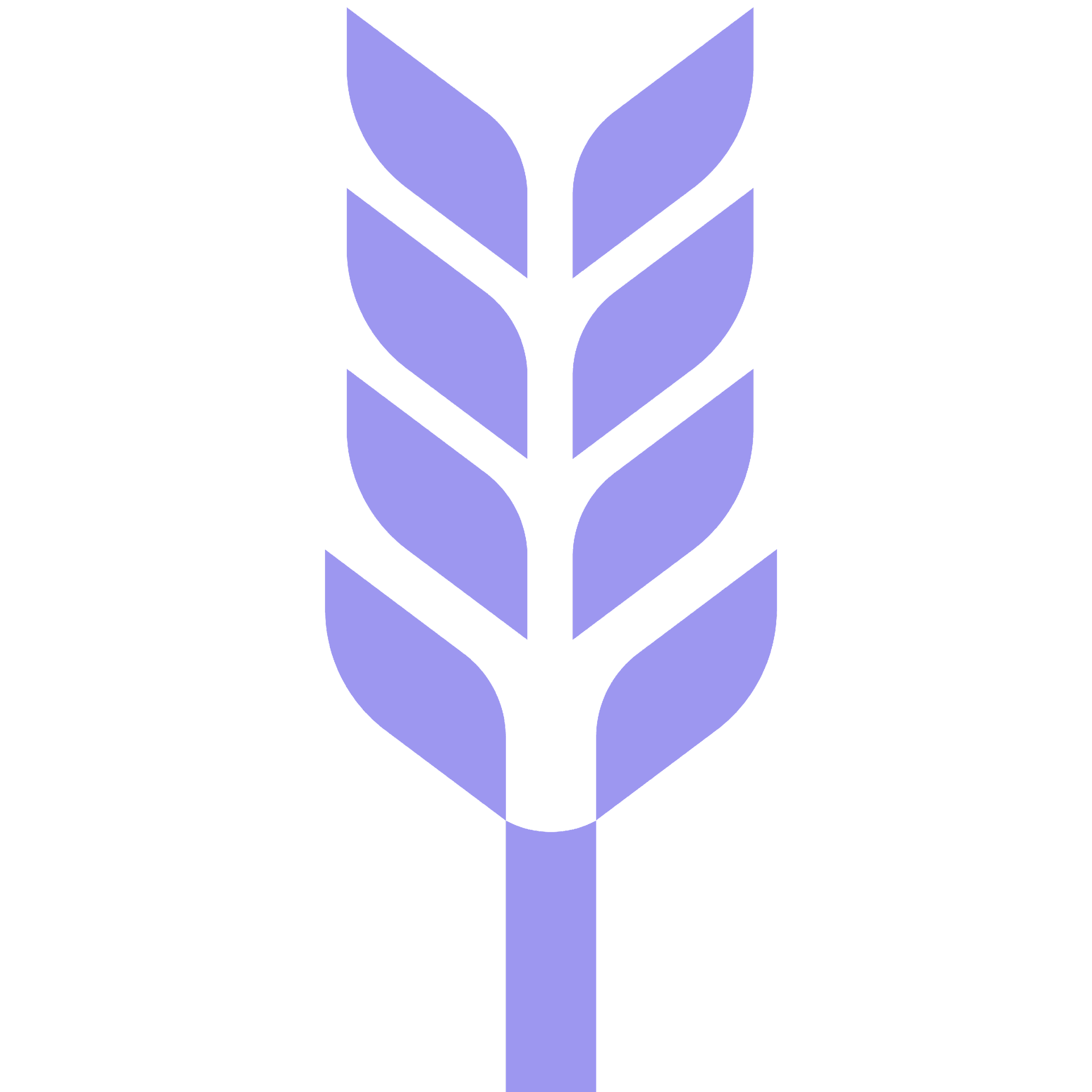 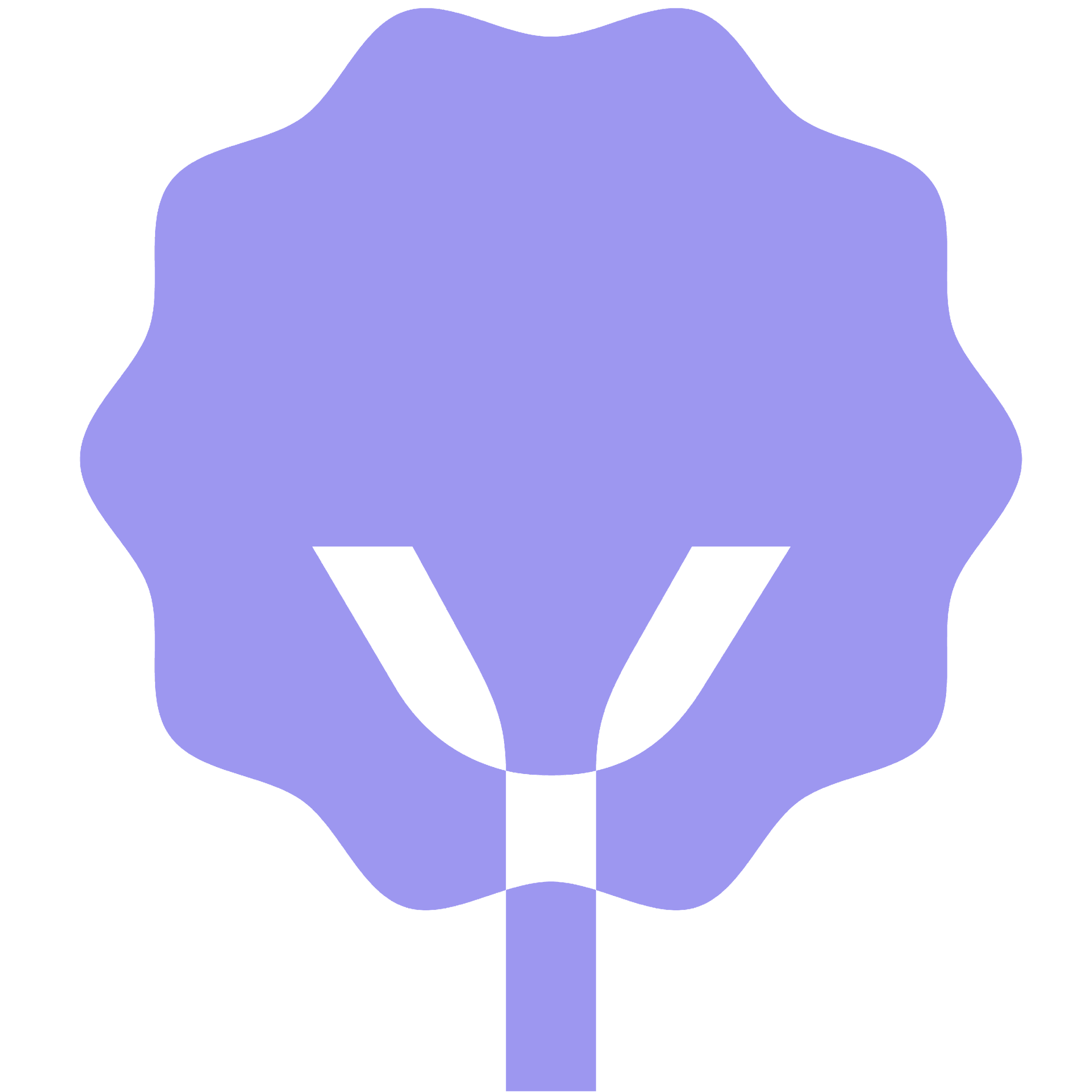 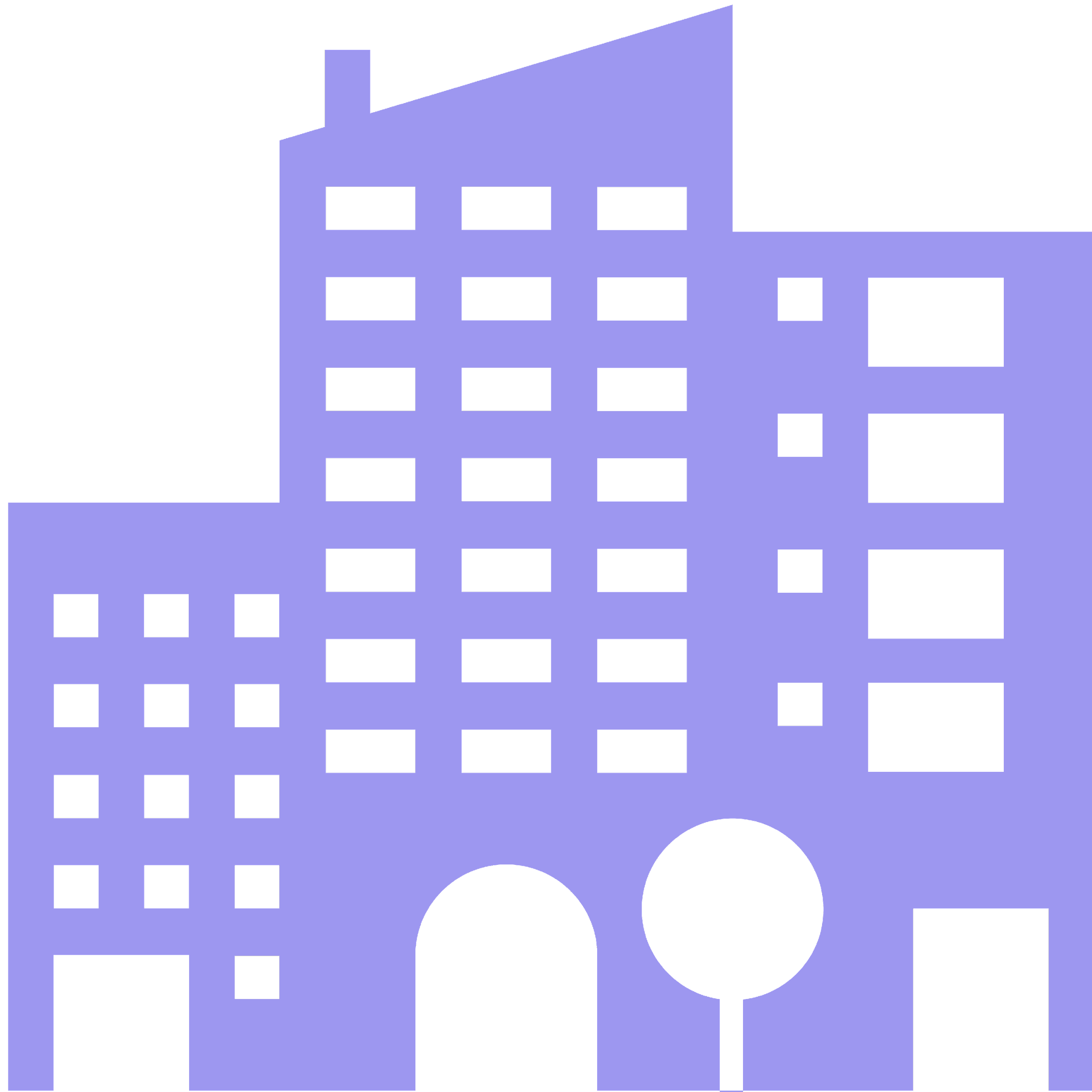 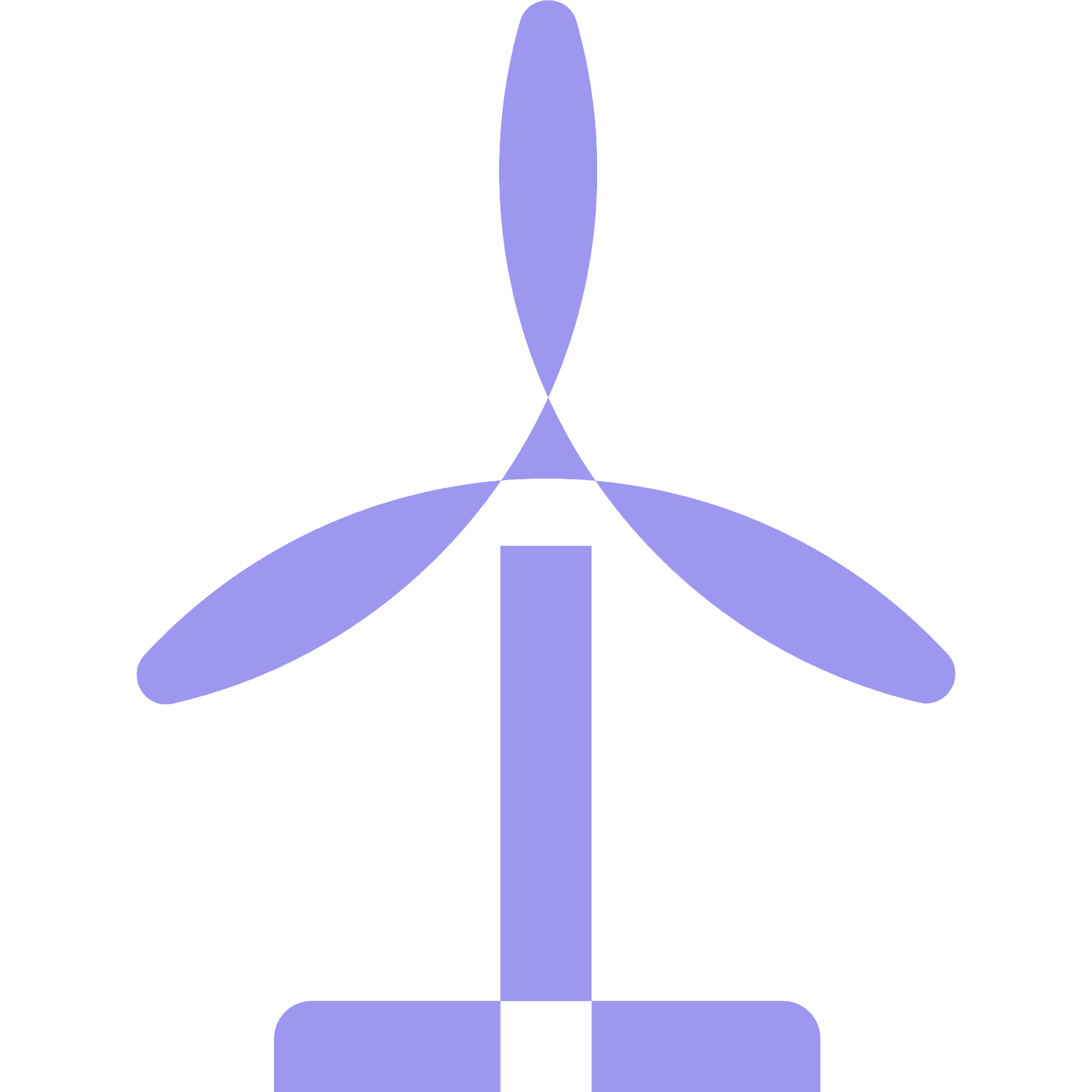 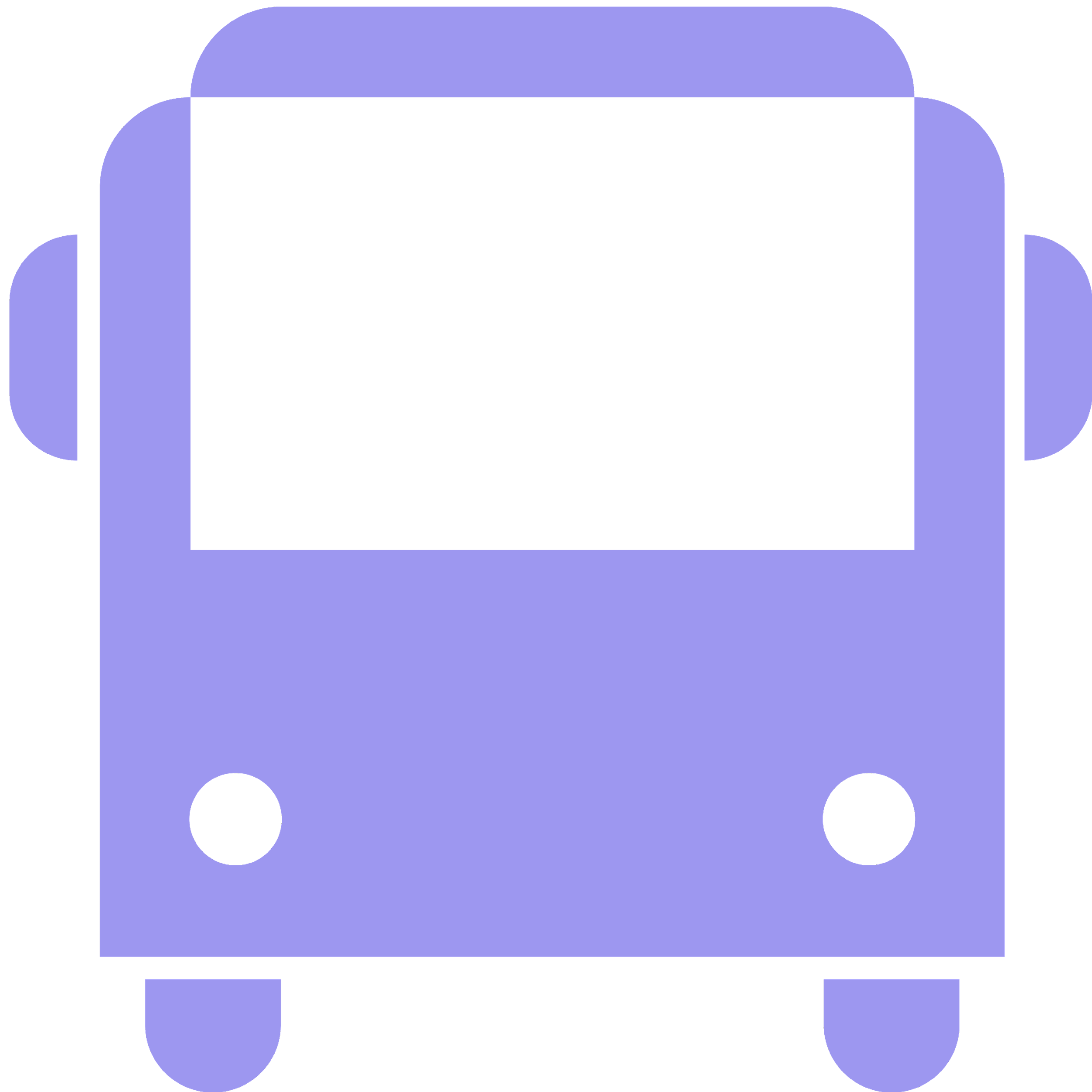 Stakeholder Participation
Agriculture
Forestry
RenewableEnergy
TransportPricing
BuildingEfficiency
Cross-cutting
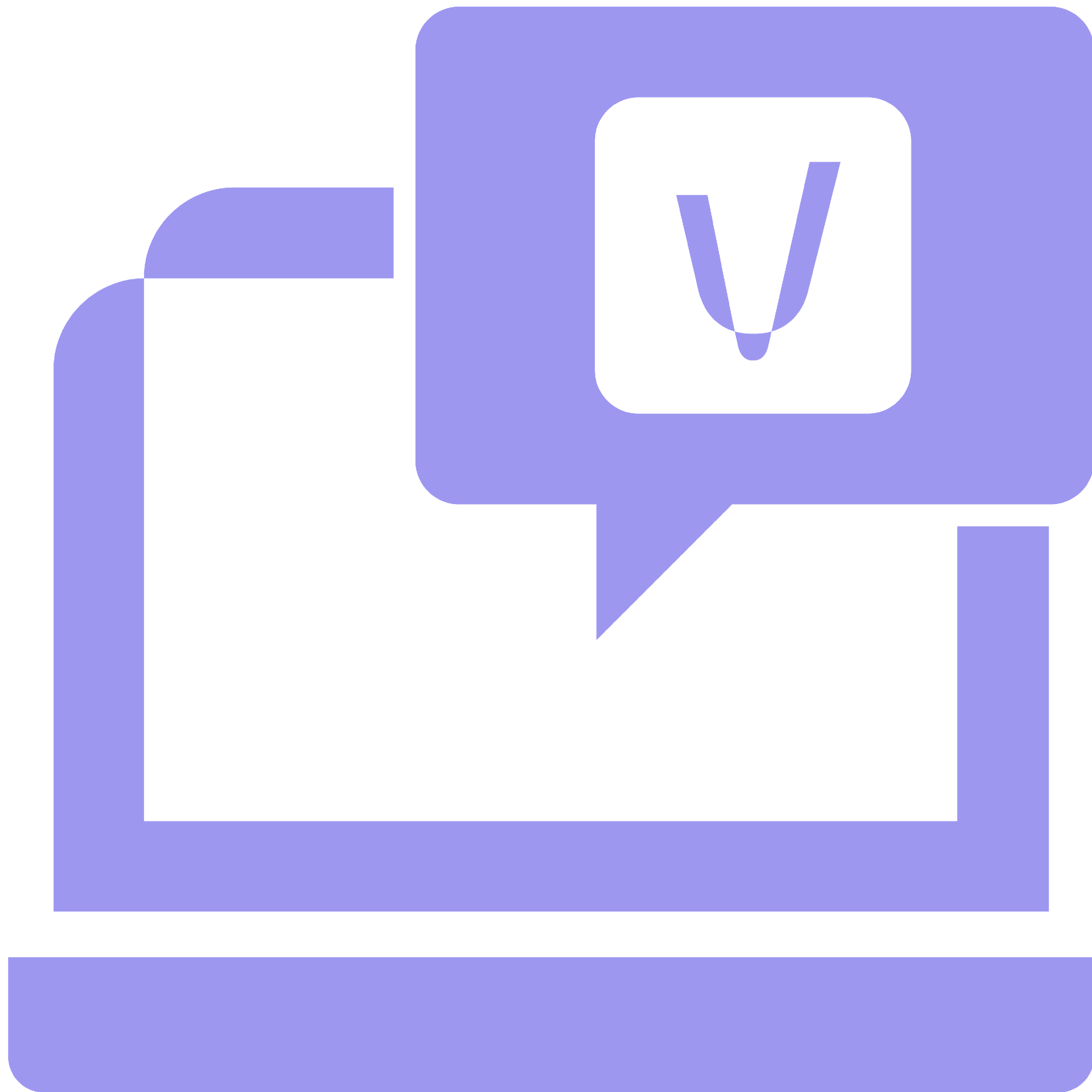 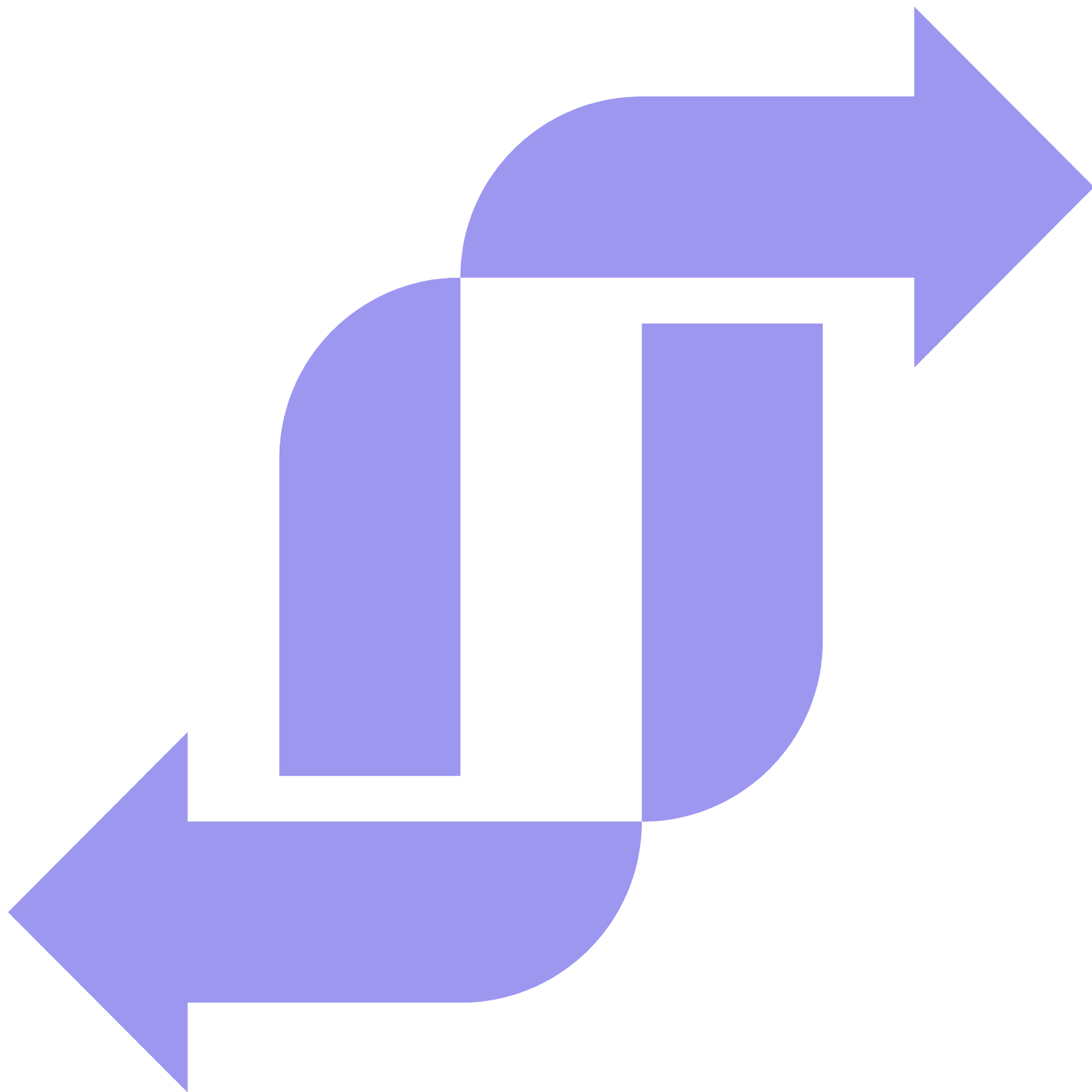 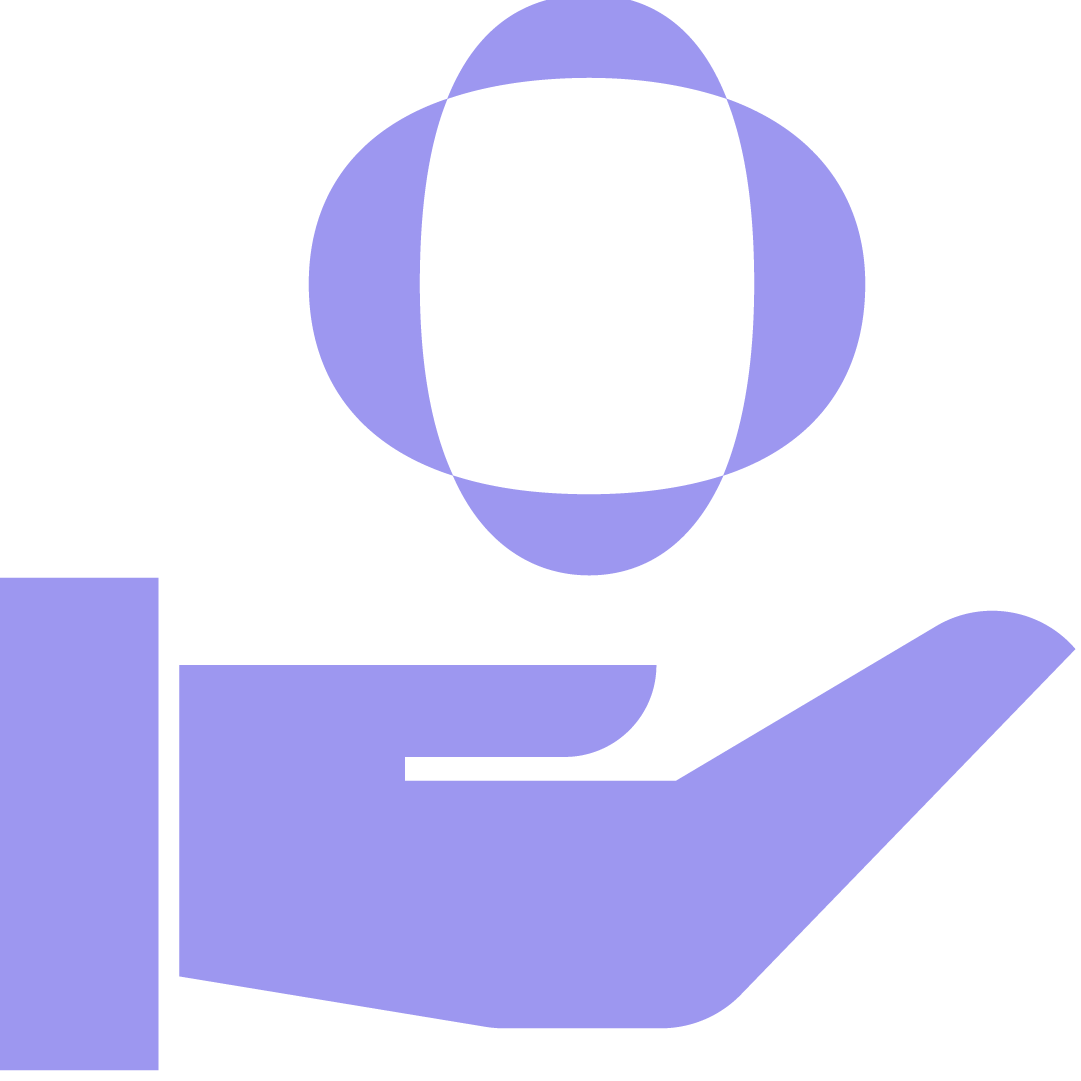 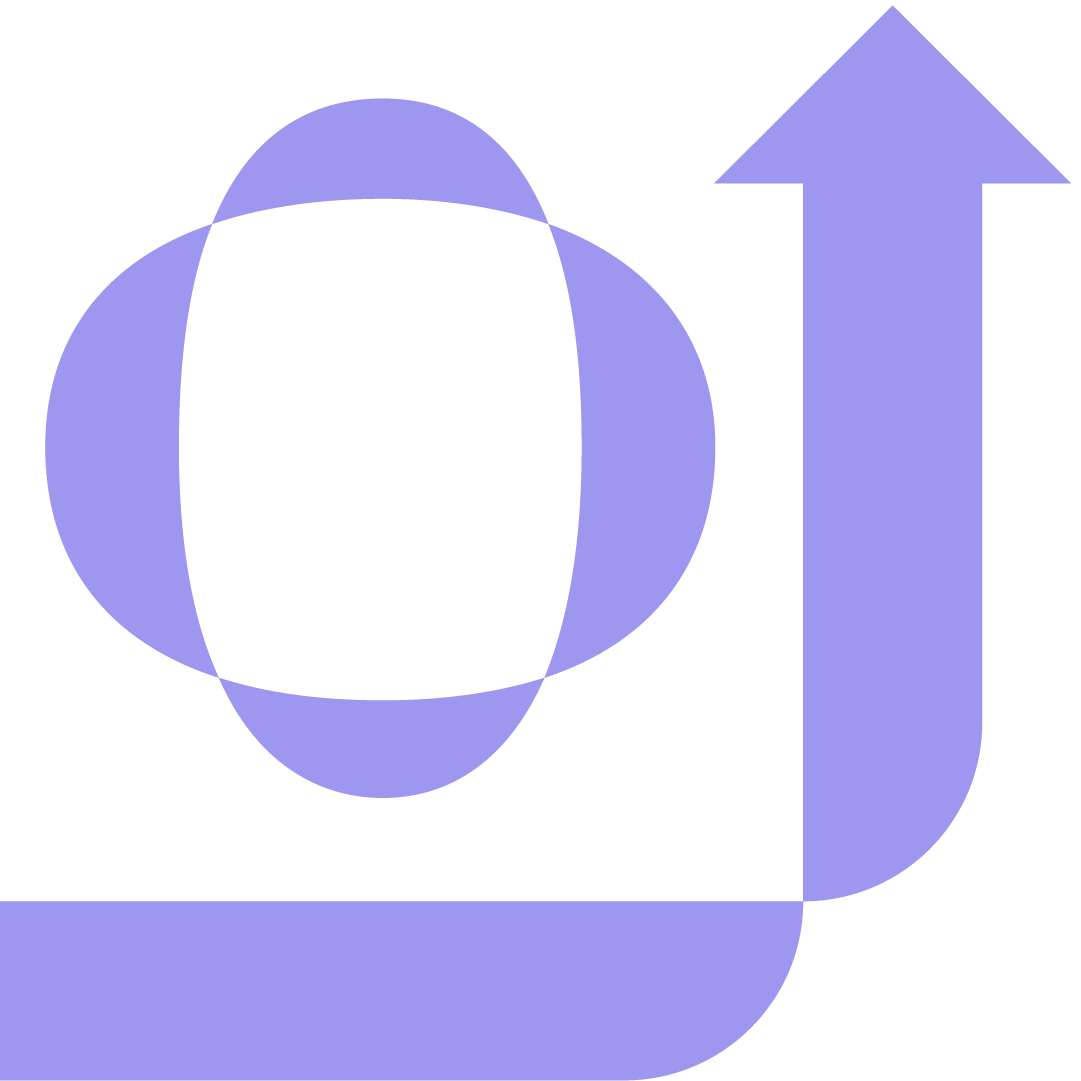 Technical Review
Non-State and Subnational Action
Sustainable Development
Transformational Change
Introduction, objectives, key steps and overview of forest policies
Understand purpose and applicability of the methodology (Chapter 1)
Determine the objectives of estimating GHG impacts (Chapter 2)
Understand forest policies (Chapter 3)
Understand how to use the methodology guidance (Chapter 4)
Overview of the Forest Methodology
Part 1
Defining the assessment 
Clearly describe the policy to be assessed (Chapter 5)
Identify the GHG impacts (Chapter 6)
Part 2
Assessing impacts
Estimate the baseline scenario and emissions (Chapter 7)
Estimate the GHG impacts of the policy ex-ante (Chapter 8)
Estimate the GHG impacts of the policy ex-post (Chapter 9)
Part 3
Monitoring and reporting
Understand how to monitor performance of the policy over time (Chapter 10)
Understand how to report (Chapter 11)
Part 4
Part IV: Steps overview
This is an interactive panel: navigate by clicking on a particular step
Monitoring and reporting
Part 4
Monitor the performance of the policy over time (Chapter 10)
Report the results and methodology used (Chapter 11)
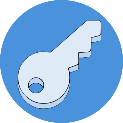 This button indicates a key recommendation
[Speaker Notes: [SLIDE FUNCTIONALITY NOTES: In the interactive panel, there are button to lead the presenter to different chapters or back to a previous slide. In addition, it also highlights specific guides (and provides links) that are related to the content discussed and provide further information on the topic.]]
Chapter 10. Monitor the performance of the policy over time
Objectives of monitoring the performance:
To allow the user to evaluate the performance of a policy to understand whether the policy is on track
To allow the user to collect the information needed for the quantification of the GHG impacts during or after policy implementation
Create a monitoring
plan
(Section 10.2)
Monitor indicators and
parameters over time
(Section 10.3)
Identify indicators and
parameters to monitor
over time
(Section 10.1)
[Speaker Notes: PRESENTATION TEXT: This chapter identifies data and parameters to monitor over time and provides guidance on how to develop a monitoring plan. 
[SLIDE FUNCTIONALITY NOTES: Click on the blue boxes to go directly to the relevant sections.]]
10.1 Identify indicators and parameters to monitor over time (1/3)
Performance indicators are identified and monitored to track the performance of the policy
Parameters need to be monitored to estimate the observed indicator trend
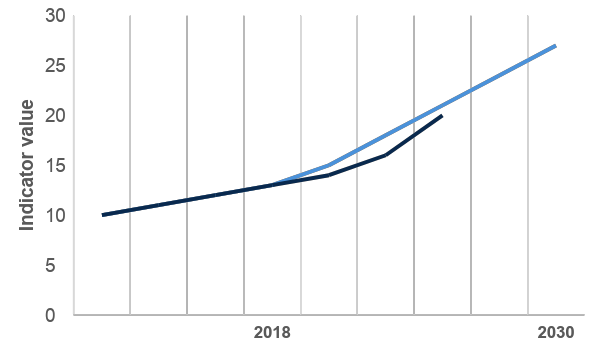 Target
Observed
MONITOR OVER TIME
MONITORING PLAN
Historical data
Identify the key performance indicators that will be used to track performance of the policy over time
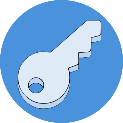 Chapter 10
Chapter 11
[Speaker Notes: PRESENTATION TEXT: Parameters needed for estimating GHG impacts that can be used to monitor policy performance are also designated as key performance indicators. The data needed to monitor these parameters may be measured, modelled or estimated. 
A monitoring plan should be developed to outline the details of monitoring, i.e. how, where, when, what, etc.]
10.1 Identify indicators and parameters to monitor over time (2/3)
Chapter 10
Chapter 11
[Speaker Notes: PRESENTATION TEXT: A key performance indicator is a metric that indicates the performance of a policy (such as tracking changes in targeted outcomes). The causal chain developed in Part II is what you use to identify performance indicators.]
10.1 Identify indicators and parameters to monitor over time (3/3)
Example parameters
Chapter 10
Chapter 11
[Speaker Notes: PRESENTATION TEXT: A parameter is a variable such as activity data or an emission factor that is needed to estimate emissions. Data are collected for indicators and parameters during or after the monitoring period. Examples of monitoring parameters for A/R, SFM and reduced deforestation are provided with additional examples being given in the Forestry Methodology document.
[SLIDE FUNCTIONALITY NOTE: Click on the yellow interactive button to see examples.]]
10.2 Create a monitoring plan
Monitoring Plan
Ensures that the necessary data are collected and analysed
System for obtaining, recording, compiling and analysing. data and information important for tracking performance and GHG impacts.
Where possible, it should be developed before policy implementation.
Create a plan for monitoring key performance indicators and parameters.
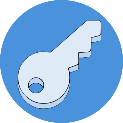 Chapter 10
Chapter 11
[Speaker Notes: PRESENTATION TEXT: Assessment objectives may require an estimate or description of assessment uncertainty. This could include documentation of the method or approach used to assess uncertainty and/or sensitivity of the results as a function of parameters, scenarios or models used. Qualifying or quantifying uncertainty can help users to choose assessment methods, prioritize data-collection efforts, interpret or compare estimation results, and/or identify estimation improvement efforts over time. Chapter 12 of the Policy and Action Standard provides methodological guidance for qualifying or quantifying uncertainty associated with an estimate of a policy’s GHG impact.]
10.2.1 Monitor period
Monitoring period
Monitoring period
If possible
If possible
Policy implementation period
Pre-monitoring of relevant activities
Post-monitoring of relevant activities
Time
Chapter 10
Chapter 11
[Speaker Notes: PRESENTATION TEXT: The policy implementation period is the time for which the policy is in effect. The assessment period is the time for which the GHG impacts resulting from the policy are assessed. The monitoring period is the time for which the policy is monitored. At a minimum the monitoring period should include the policy implementation period. A monitoring period can also include monitoring relevant activities before implementation of the policy implementation period. Monitoring period should be aligned with other assessments being conducted.]
10.2.2 Institutional arrangements
Institutional arrangements for coordinating monitoring
A technical coordinator is often assigned to lead monitoring, reporting and verification (MRV) processes.
A coordinating body may be assigned to oversee the procedures for data collection, management and reporting from various stakeholders.
A National MRV system may already exist and can be expanded to monitor policy impacts..
Monitoring Plan
Create a plan for monitoring key performance indicators and parameters.
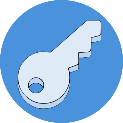 Chapter 10
Chapter 11
[Speaker Notes: PRESENTATION TEXT: Given the wide variety of data needed for impact assessment and a range of different stakeholders involved, strong institutional arrangements serve an important function. Where strong institutional arrangements do not yet exist, users can determine the governmental body with the adequate capacity and authority to be responsible for the MRV system and to establish the necessary legal arrangements. Refer to the UNFCCC Toolkit on Establishing Institutional Arrangements for National Communications and Biennial Update Reports, as well as other sources, for support on establishing or improving the institutional arrangements for a robust MRV system.]
10.2.3 Considerations for robust monitoring plan
Chapter 10
Chapter 11
[Speaker Notes: PRESENTATION TEXT: These are the elements to be included in a monitoring plan.]
10.3 Monitor indicators and parameters over time
Monitoring period
Monitoring period
Time
Monitoring frequency
Indicator 1: Monitored yearly
Monitor indicators and parameters over time
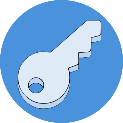 Chapter 10
Chapter 11
Indicator 2: Monitored quarterly
[Speaker Notes: PRESENTATION TEXT: The frequency of monitoring is dependent on stakeholder resources, data availability, feasibility, and the uncertainty requirement of reporting or estimation needs. The monitoring plan should include an iterative process for balancing these dependencies.]
Chapter 11. Report the results and methodology used
Reporting the results, methods and assumptions used is important to ensure that the impact assessment is transparent and gives decision makers and stakeholders the information they need to properly interpret the results.
11.1 Recommended information to report (1/8)
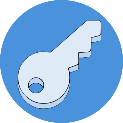 Report information about the assessment process and the GHG impacts resulting from the policy.
Chapter 10
Chapter 11
11.1 Recommended information to report (2/8)
Chapter 10
Chapter 11
11.1 Recommended information to report (3/8)
Chapter 10
Chapter 11
[Speaker Notes: PRESENTATION NOTES: For chapter 4, a description of the policy including the recommended information in Table 5.1 (Part II) and the additional information in Table 5.2 (Part II)).]
11.1 Recommended information to report (4/8)
Chapter 10
Chapter 11
11.1 Recommended information to report (5/8)
Chapter 10
Chapter 11
11.1 Recommended information to report (6/8)
Chapter 10
Chapter 11
11.1 Recommended information to report (7/8)
Chapter 10
Chapter 11
11.1 Recommended information to report (8/8)
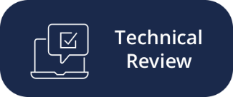 Chapter 10
Chapter 11
[Speaker Notes: [SLIDE FUNCTIONALITY NOTE: Click on the Technical Review button to go to the ICAT website where the Guide can be found.]]
Thank you!
www.climateactiontransparency.org
icat@unops.org
Twitter: @ICATclimate
[Speaker Notes: [COUNTRY SPECIFIC SLIDE ADAPTATION NOTE: Add the presenters contact details and any other relevant contacts]]
Checklist of key recommendations
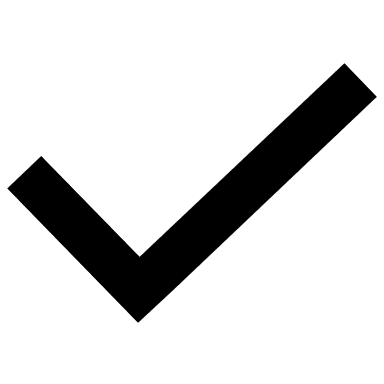 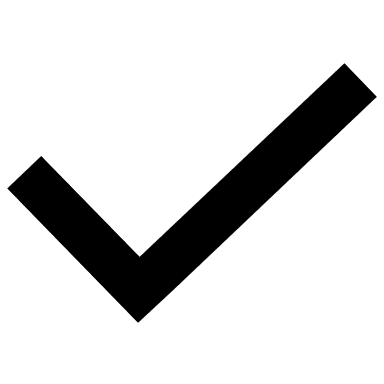 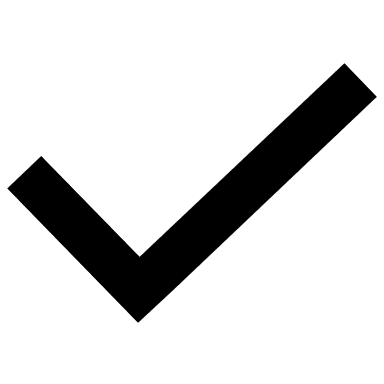 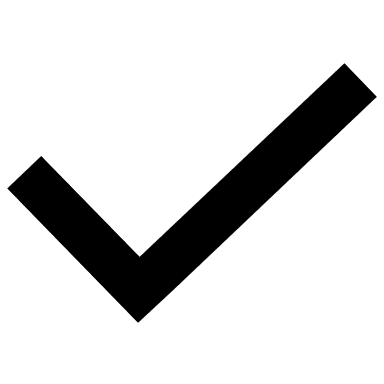 Example of monitoring parameters for forestry
Previous slide
More examples
[Speaker Notes: PRESENTATION TEXT: See the Forest Methodology document for additional examples (Table 10.3).]
Example of monitoring parameters for forestry
Previous slide
[Speaker Notes: PRESENTATION NOTES: See the Forestry Methodology Guidance document for additional examples (Table 10.4).]